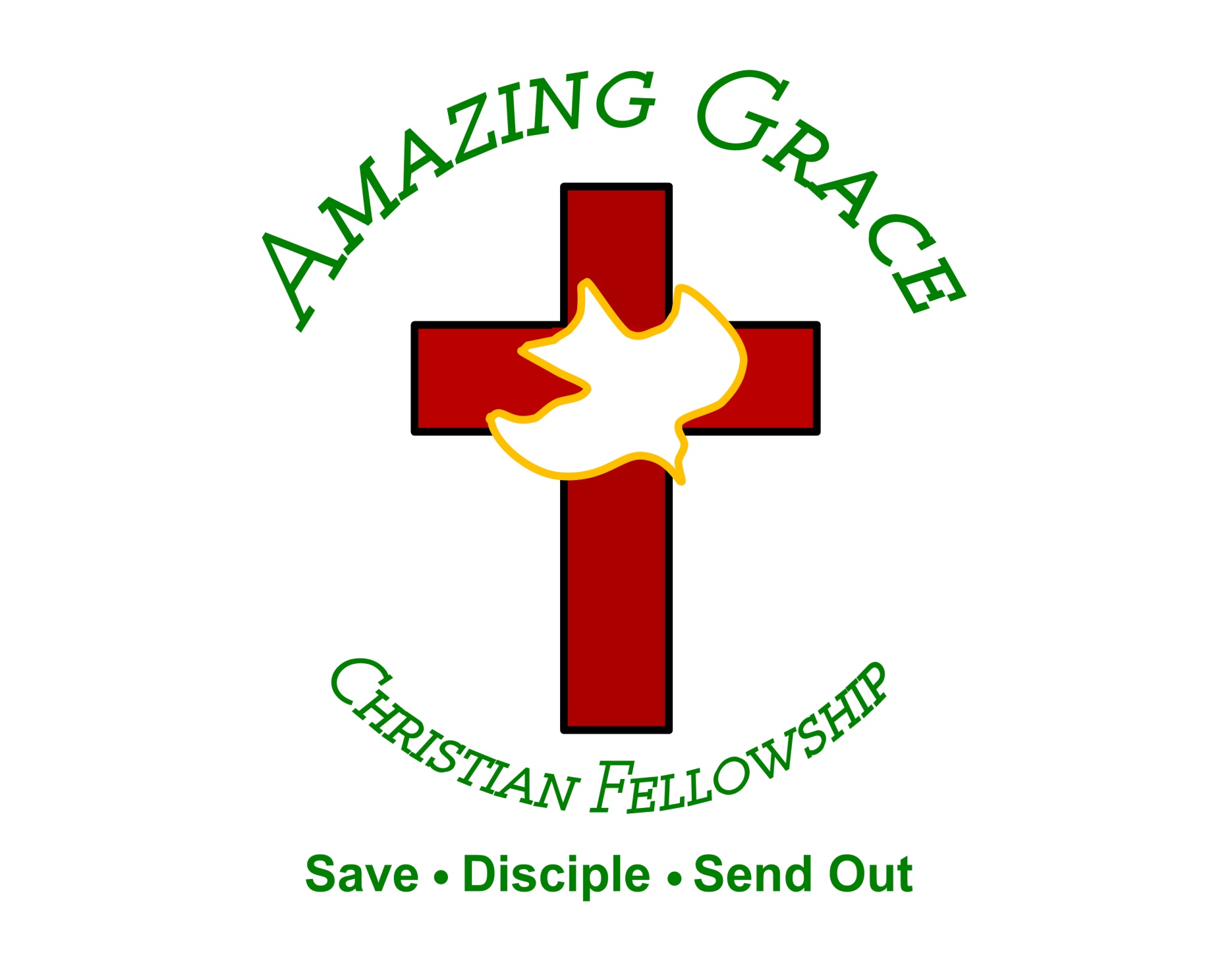 The Law brings about Wrath 
by Pastor Fee Soliven
Romans 4:15-18
Wednesday Evening 
April 10, 2024
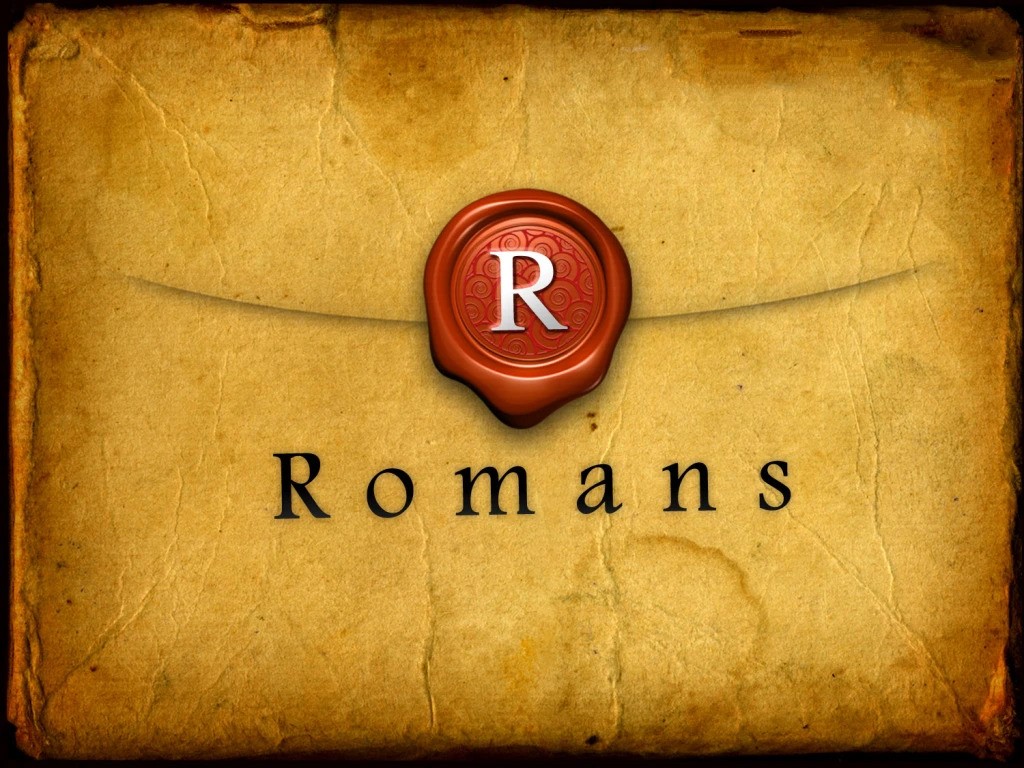 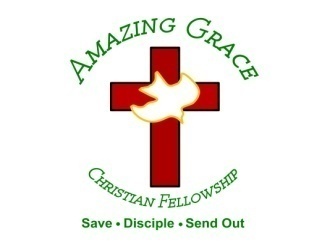 Romans 4:15-18
15 because the law brings about wrath; for where there is no law there is no transgression. 16 Therefore it is of faith that it might be according to grace, so that the promise might be sure to all the seed, not only to those who are of the law, but also to those who are of the faith of Abraham, who is the father of us all
17(as it is written, "I have made you a father of many nations") in the presence of Him whom he believed--God, who gives life to the dead and calls those things which do not exist as though they did; 18 who, contrary to hope, in hope believed, so that he became the father of many nations, according to what was spoken, "So shall your descendants be."
15 because the law brings about wrath; for where there is no law there is no transgression.
Galatians 3:10-14 
(Living Bible Translation)
10 Yes, and those who depend on the Jewish laws to save them are under God's curse, for the Scriptures point out very clearly, "Cursed is everyone who at any time breaks a single one of these laws that are written in God's Book of the Law."
11 Consequently, it is clear that no one can ever win God's favor by trying to keep the Jewish laws because God has said that the only way we can be right in his sight is by faith. As the prophet Habakkuk says it, "The man who finds life will find it through trusting God."
12 How different from this way of faith is the way of law, which says that a man is saved by obeying every law of God, without one slip. 13 But Christ has bought us out from under the doom of that impossible system by taking the curse for our wrongdoing upon himself. For it is written in the Scripture, "Anyone who is hanged on a tree is cursed" [as Jesus was hung upon a wooden cross].
14 Now God can bless the Gentiles, too, with this same blessing he promised to Abraham; and all of us as Christians can have the promised Holy Spirit through this faith.
1 Thessalonians 5:5-11
5 You are all sons of light and sons of the day. We are not of the night nor of darkness. 6 Therefore let us not sleep, as others do, but let us watch and be sober. 7 For those who sleep, sleep at night, and those who get drunk are drunk at night. 8 But let us who are of the day be sober, putting on the breastplate of faith and love, and as a helmet the hope of salvation.
9 For God did not appoint us to wrath, but to obtain salvation through our Lord Jesus Christ, 10 who died for us, that whether we wake or sleep, we should live together with Him. 11 Therefore comfort each other and edify one another, just as you also are doing.
16 Therefore it is of faith that it might be according to grace, so that the promise might be sure to all the seed, not only to those who are of the law, but also to those who are of the faith of Abraham, who is the father of us all
Luke 19:1-10
1 Then Jesus entered and passed through Jericho. 2 Now behold, there was a man named Zacchaeus who was a chief tax collector, and he was rich. 3 And he sought to see who Jesus was, but could not because of the crowd, for he was of short stature. 4 So he ran ahead and climbed up into a sycamore tree to see Him, for He was going to pass that way.
5 And when Jesus came to the place, He looked up and saw him, and said to him, "Zacchaeus, make haste and come down, for today I must stay at your house." 6 So he made haste and came down, and received Him joyfully. 7 But when they saw it, they all complained, saying, "He has gone to be a guest with a man who is a sinner."
8 Then Zacchaeus stood and said to the Lord, "Look, Lord, I give half of my goods to the poor; and if I have taken anything from anyone by false accusation, I restore fourfold." 9 And Jesus said to him, "Today salvation has come to this house, because he also is a son of Abraham; 10 for the Son of Man has come to seek and to save that which was lost."
17(as it is written, "I have made you a father of many nations") in the presence of Him whom he believed--God, who gives life to the dead and calls those things which do not exist as though they did;
Genesis 17:1-5
1 When Abram was ninety-nine years old, the LORD appeared to Abram and said to him, "I am Almighty God; walk before Me and be blameless. 2 And I will make My covenant between Me and you, and will multiply you exceedingly." 3 Then Abram fell on his face, and God talked with him, saying:
4 "As for Me, behold, My covenant is with you, and you shall be a father of many nations. 5 No longer shall your name be called Abram, but your name shall be Abraham; for I have made you a father of many nations.
Genesis 12:1-3
1 Now the LORD had said to Abram: "Get out of your country, From your family And from your father's house, To a land that I will show you. 2 I will make you a great nation; I will bless you and make your name great; And you shall be a blessing. 3 I will bless those who bless you, And I will curse him who curses you; And in you all the families of the earth shall be blessed."
Deuteronomy 32:39
“Now see that I, even I, am He, And there is no God besides Me; I kill and I make alive; I wound and I heal; Nor is there any who can deliver from My hand”
1 Samuel 2:6-8
6 "The LORD kills and makes alive; He brings down to the grave and brings up. 7 The LORD makes poor and makes rich; He brings low and lifts up. 8 He raises the poor from the dust And lifts the beggar from the ash heap, To set them among princes And make them inherit the throne of glory. "For the pillars of the earth are the LORD's, And He has set the world upon them.
18 who, contrary to hope, in hope believed, so that he became the father of many nations, according to what was spoken, "So shall your descendants be."
Genesis 15:5-6
5 Then He brought him outside and said, "Look now toward heaven, and count the stars if you are able to number them." And He said to him, "So shall your descendants be." 6 And he believed in the LORD, and He accounted it to him for righteousness.
Hebrews 6:19
“This hope we have as an anchor of the soul, both sure and steadfast, and which enters the Presence behind the veil”
Hebrews 11:6-13
6 But without faith it is impossible to please Him, for he who comes to God must believe that He is, and that He is a rewarder of those who diligently seek Him. 7 By faith Noah, being divinely warned of things not yet seen, moved with godly fear, prepared an ark for the saving of his household, by which he condemned the world and became heir of the righteousness which is according to faith.
8 By faith Abraham obeyed when he was called to go out to the place which he would receive as an inheritance. And he went out, not knowing where he was going. 9 By faith he dwelt in the land of promise as in a foreign country, dwelling in tents with Isaac and Jacob, the heirs with him of the same promise;
10 for he waited for the city which has foundations, whose builder and maker is God. 11 By faith Sarah herself also received strength to conceive seed, and she bore a child when she was past the age, because she judged Him faithful who had promised.
12 Therefore from one man, and him as good as dead, were born as many as the stars of the sky in multitude--innumerable as the sand which is by the seashore. 13 These all died in faith, not having received the promises, but having seen them afar off were assured of them, embraced them and confessed that they were strangers and pilgrims on the earth.
1 Thessalonians 4:13-18
13 But I do not want you to be ignorant, brethren, concerning those who have fallen asleep, lest you sorrow as others who have no hope. 14 For if we believe that Jesus died and rose again, even so God will bring with Him those who sleep in Jesus.
15 For this we say to you by the word of the Lord, that we who are alive and remain until the coming of the Lord will by no means precede those who are asleep. 16 For the Lord Himself will descend from heaven with a shout, with the voice of an archangel, and with the trumpet of God. And the dead in Christ will rise first.
17 Then we who are alive and remain shall be caught up together with them in the clouds to meet the Lord in the air. And thus we shall always be with the Lord. 18 Therefore comfort one another with these words.
1 Corinthians 15:50-54
50 Now this I say, brethren, that flesh and blood cannot inherit the kingdom of God; nor does corruption inherit incorruption. 51 Behold, I tell you a mystery: We shall not all sleep, but we shall all be changed-- 52 in a moment, in the twinkling of an eye, at the last trumpet. For the trumpet will sound, and the dead will be raised incorruptible, and we shall be changed.
53 For this corruptible must put on incorruption, and this mortal must put on immortality. 54 So when this corruptible has put on incorruption, and this mortal has put on immortality, then shall be brought to pass the saying that is written: "Death is swallowed up in victory."
20 Again, when a righteous man turns from his righteousness and commits iniquity, and I lay a stumbling block before him, he shall die; because you did not give him warning, he shall die in his sin, and his righteousness which he has done shall not be remembered; but his blood I will require at your hand.
Acts 2:38-39
38 Then Peter said to them, "Repent, and let every one of you be baptized in the name of Jesus Christ for the remission of sins; and you shall receive the gift of the Holy Spirit. 39 For the promise is to you and to your children, and to all who are afar off, as many as the Lord our God will call."
Donate with our QR code app to 
Amazing Grace Christian Fellowship








Donations are Deeply Appreciated!
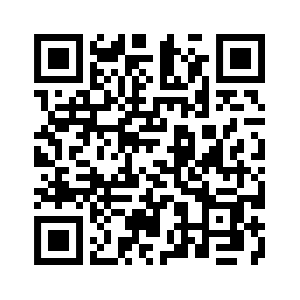 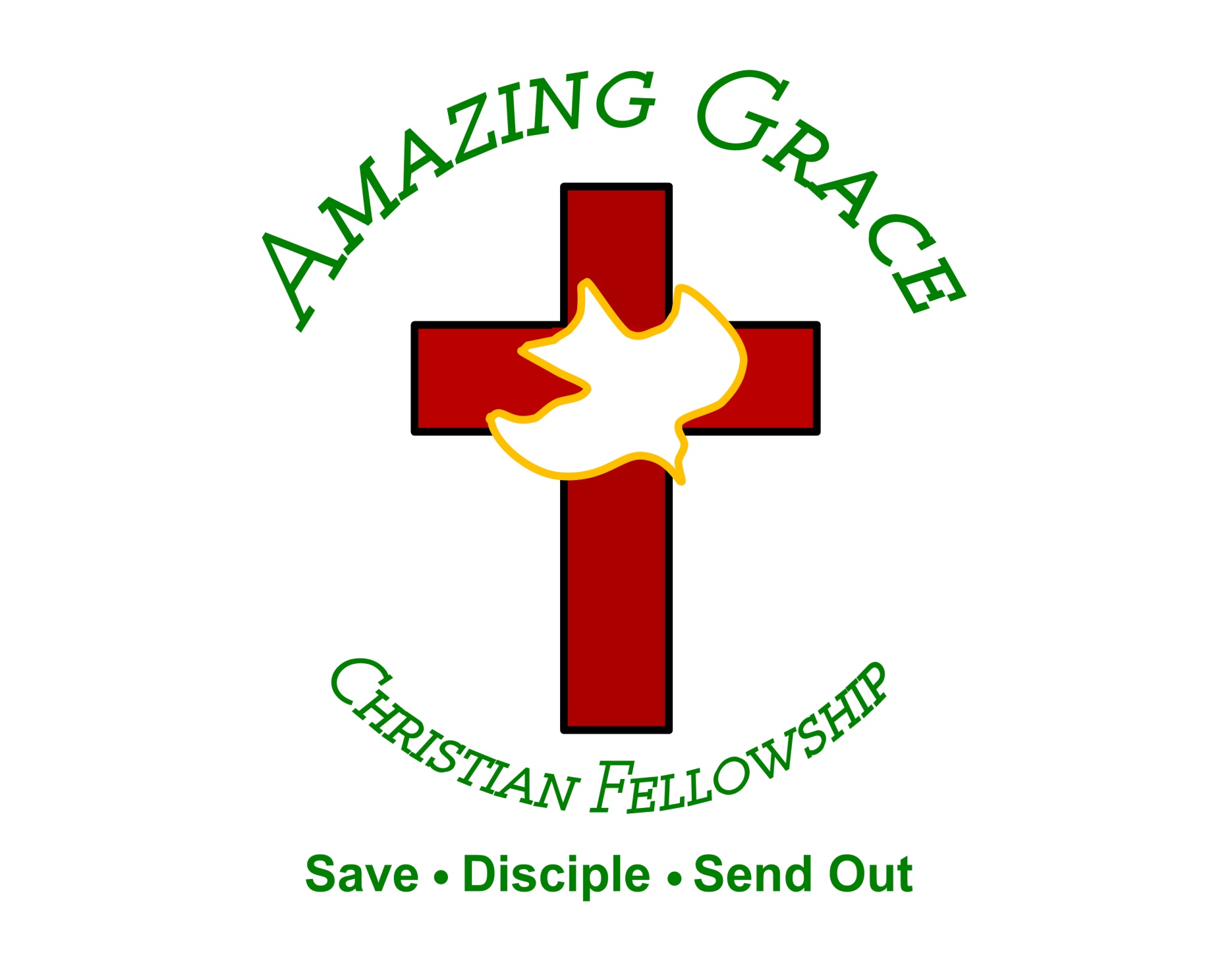